non-LTEゼミ3章　Bound-Bound and Bound-Free Transitions3.2章　Transition Rates
20111021
T. Anan
3.2.1 Bound-bound radiative rates
Statistical equilibrium equations



スペクトル線のRadiative excitation rate /cm3
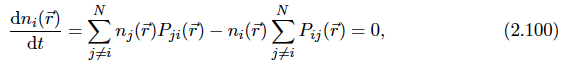 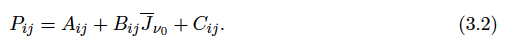 radiative
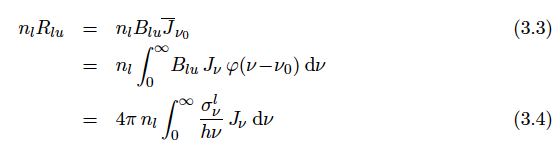 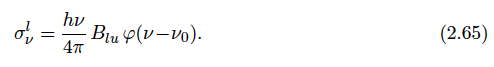 (2.65)
3.2.1 Bound-bound radiative rates
スペクトル線のRadiative deexcitation rate /cm3
Complete redistribution（Χ = φ = ψ）
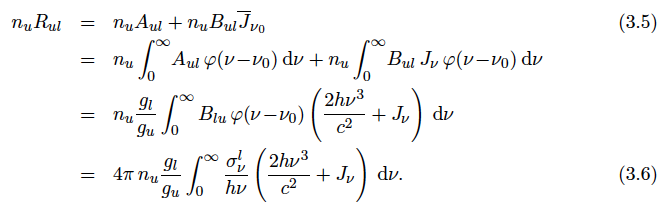 Einstein relations (2.60)
(2.65)
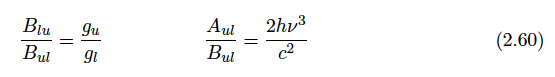 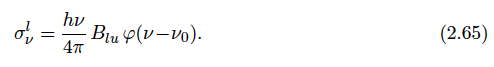 3.2.2 Bound-free radiative ratesphysics保留
自由電子の運動エネルギーと輻射エネルギーとの交換
イオン化エネルギーで（エネルギーやmemoryを）discreteする
自由電子になるとmemory無くなる、Maxwell 分布
非局所的な散乱でmemoryは輸送される

非熱的な自由電子のmemoryも非局所的な散乱の連続で離散的になる
各電子の捕獲によりmemoryは無くなり、Maxwell分布をとる
Free-free bremsstrahlungの熱的ふるまいに似る
局所的な散乱ローレンツ分布
Bound-bound 散乱と似たふるまい
3.2.2 Bound-free radiative ratesEinstein-Milne equations
Milne equations
Bound-free transition probabilities 間の関係式		bound-boundの場合はEinstein relations
Einstein relationsに似ている
Thermal equilibrium (TE) での一般式をここでは示す		(Einstein’s trick)
3.2.2 Bound-free radiative ratesPhotoionization
σic : monochromatic bound-free extinction coefficient /particle
σνlと違って誘導放射の効果は入っていない
σνlと同じように計算できる
水素
他の原子は複雑
Photoionization rate /cm3
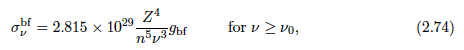 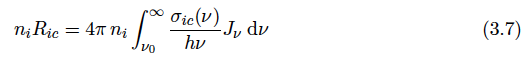 i : bound level、c : continuum
3.2.2 Bound-free radiative rates
TE
Radiative ionization = radiative recombination
Radiative recombination rate in TE /cm3= spontaneous + induced recombination rates
= Jν
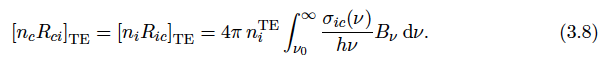 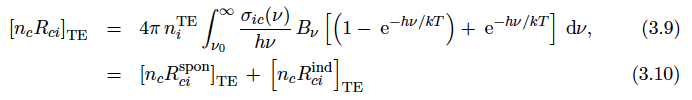 Induced の項
ανl
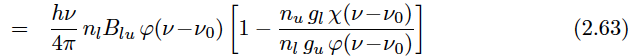 3.2.2 Bound-free radiative ratesSpontaneous recombination
recombination rate
TE


actual (spontaneousなのでTEのときと同じ)
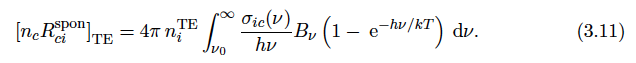 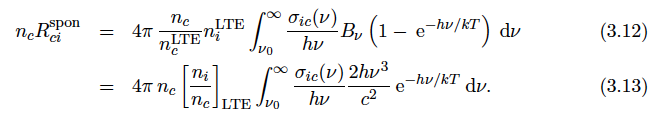 3.2.2 Bound-free radiative ratesInduced recombination
recombination rate
TE


actual
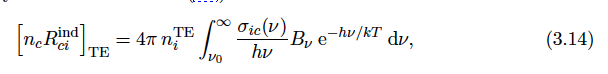 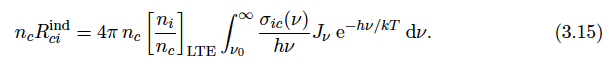 3.2.2 Bound-free radiative ratesTotal radiative recombination
recombination rate
actual
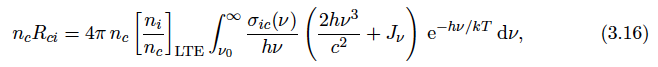 3.2.3 Unified radiative rates
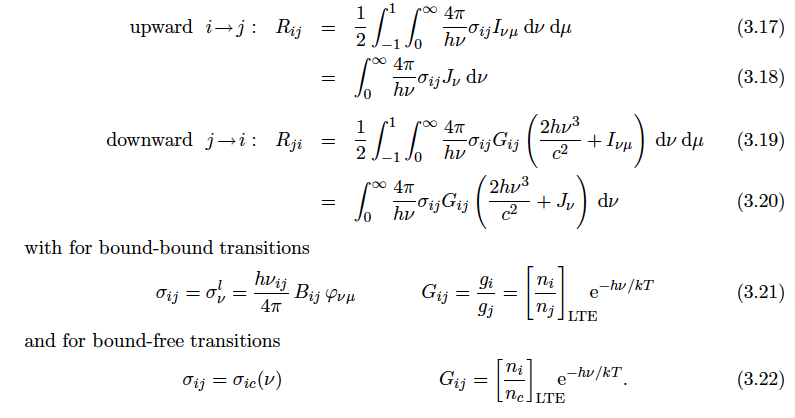 isotropic
isotropic
複雑な関数
3.2.3 Net radiative ratesNet radiative recombination
Net radiative recombination/cm3 	= total radiative recombination − photoionization




Wien limit (hν>>kT)
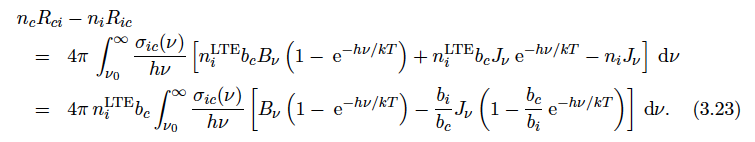 bi = ni/niLTE、bc = nc/ncLTE
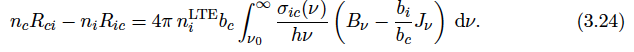 3.2.3 Net radiative ratesNet radiative deexcitation
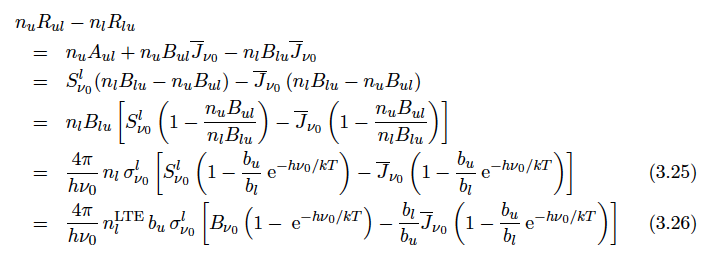 (2.73)
Einstein’s relation
(2.73)
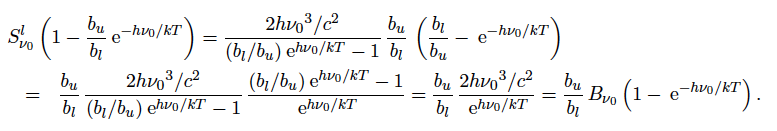 3.2.3 Net radiative ratesNet radiative deexcitation
Wien limit (hν>>kT)


別の導出方法
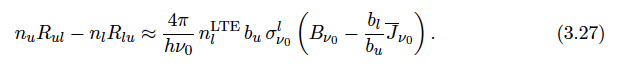 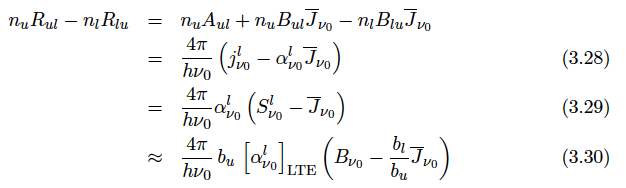 Wien approximation
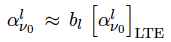 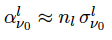 Sνol 〜(bu/bl)Bνo
3.2.3 Net radiative rates
Pure resonance scattering (Sνol = Jνo)  net radiative deexcitation = 0
「bl = bu」  「Sνol = Bνo」
TE
Sνol = Bνo
bl = bu 、bi = bc
「Jν = Bν」  「net radiative rate = 0」
LTE
Sνol = Bνo
bl = bu = 1
「Jνo ≠ Bνo、Jν ≠ Bν」  「net radiative rate ≠ 0 (ほとんど0だけど)」
bu/bl >exp(hν/kT) => lasering
Not TE  anisotropy in Iν